Legal            Topics for Teachers
HOT
Jennifer A. Hardin
Deputy Director 
Division of Legal Services
Today’s Agenda
HB 318 – school safety, suspension/expulsions, PBIS
SB 216 – public school “deregulation”
HB 410 – attendance/truancy
Union fair share fees
Transgender staff and students
Crowdfunding best practices
HB 318
Effective Nov. 2, 2018  
Three key areas: 
School resource officers (SROs)
Increased funding for school safety
Supporting Alternatives for Education (“SAFE”) Act
HB 318: SROs
Defines “school resource officer” (SRO)
Establishes qualifications and training requirements for SROs
Basic training through Ohio peace officer training commission AND
At least 40 hours of SRO training within 1 year after appointment approved by Ohio peace officer training commission
HB 318: SROs
Requires any district that obtains SRO services to enter into a MOU with the appropriate law enforcement agency 
Must clarify purpose of SRO program, roles and expectations
If district already has an SRO in place, must enter into an MOU on or before November 2, 2019.
HB 318: Increased safety funding
Appropriates $12 million to OAG for FY 2019 to provide grants to public schools for school safety and climate programs and training.
Requires DPS, in consultation with Facilities Construction Commission, to conduct a study of school security in public school buildings by Feb. 1, 2019.
HB 318: Increased safety funding
“School safety and climate programs and training”
Schools must work or contract with police department or sheriff’s office to develop programs and training.
HB 318: SAFE Act
Three parts: 
PBIS
Suspensions and expulsions
Emergency removals
HB 318: SAFE Act
Positive Behavior Intervention and Supports (PBIS): 
A multi-tiered, schoolwide, behavioral framework developed and implemented for the purpose of improving academic and social outcomes and increasing learning for all students.

Requires each school to implement framework 
Specifies objectives/contents that can be included in framework
HB 318: SAFE Act
Requires teacher preparation programs to include instruction on PBIS (for licenses pre-K through 5)
Required for any student "pursuing a license to teach in any of grades pre-kindergarten through five.” Language is not limited to certain subjects.
HB 318: SAFE Act
Requires PD for teachers and admins (Nov. 2, 2021)
Requires LPDC to establish model courses and monitor provision of PD in PBIS
Statement on report card on implemented framework
Includes as a non-graded measure on a district’s or school’s state report card a statement of whether it has implemented a PBIS framework
HB 318: SAFE Act
Suspension and expulsion:
One-year expulsion for students bringing or possessing a knife capable of causing serious bodily injury (defined by the district or school)
Suspended students permitted to complete missed assignments
In-school suspensions in supervised learning environment
No out-of-school suspension/expulsion of students in grades pre-k through 3 for minor offenses (phased in until 2021-22 school year)
HB 318: SAFE Act
Students pre-K through 3rd grade:
Suspended or expelled for 
Bringing a firearm 
Bringing a knife capable of causing serious bodily harm
Making a bomb threat 
Committing a delinquency offense that causes serious physical harm
To protect health and safety concerns of the student, fellow classmates, staff, teachers or other school employees 
If MH challenges seem to be the underlying reason for the student’s behavior, school must assist the parent in locating a provider and accessing these services with no financial burden for the school.
HB 318: SAFE Act
HB 318: SAFE Act
Suspension and expulsion:
Requires annual report of out-of-school suspensions and expulsions (pre-k to 3), categorized by type of offense 
Requires annual ODE report with summary of best practices of implementing a PBIS framework and total number of out-of-school suspensions and expulsions (pre-k to 3)
HB 318: SAFE Act
Emergency removal
Requires post-removal hearing to be held regarding a student’s emergency removal within one day (reduced from 3)
Specifies that emergency removal of a student in pre-k through 3rd grade may be only for the remainder of the school day (unless there was an offense warranting suspension or expulsion)
SB 216: Deregulation Act
Effective Nov. 2, 2018
Teacher licensure
Compliance reporting
Administration of assessments
Reporting of 5-year forecasts
Teacher evaluation
SB 216: Deregulation Act
Teacher licensure:
“Highly qualified teachers” will be “properly certified or licensed teachers”
Provide notice to parents that they may request information on the professional qualifications of their teachers
SB 216: Deregulation Act
After July 1, 2019, no district can employ:
a classroom teacher in a “core subject area” unless a properly certified or licensed teacher.
a paraprofessional to provide academic support in a core subject area unless a properly certified paraprofressional. 
District must provide notice to parents that they may request information on the professional qualifications of teachers
SB 216: Deregulation Act
Teacher licensure:
Certain licenses issued on or after Nov. 2, 2018, must specify whether the educator is licensed to teach grades pre-K through 5, 4-9 or 7-12
New rules for substitute teaching licenses
SB 216: Deregulation Act
Compliance reporting
Creates new section RC 3301.68
Requires ODE to establish, distribute and monitor a consolidated school mandate report for school districts
Each district must complete and file the report by Nov. 30 annually
SB 216: Deregulation Act
Compliance reporting items: 
Training on use of physical restraint or seclusion; harassment, bullying or intimidation; CPR, AED and crisis prevention
Establishing a wellness committee
Compliance with nutritional standards
Screening for hearing, vision, speech, communications, health or medical problems and for any developmental disorders
Compliance with open enrollment requirements
SB 216: Deregulation Act
New teacher evaluation framework (SY 2020-21):
Maintain current OTES requirements for 2018-19 and 2019-20, unless part of ODE pilot
SBOE must update evaluation framework by 5-1-20
ODE pilot program to guide new framework.
Updated policies based on new requirements by 5-1-20 and implement revised evaluation system
SB 216: Deregulation Act
New framework:
Student academic growth measure no longer counts as 50% 
Two+ measures of “high-quality student data” to evidence that student learning attributable to teacher is evaluated
Removes requirement for accomplished and skilled teachers to have average or higher student growth measures to be eligible for less frequent evaluations
Adds requirement to develop professional growth plans
Removes option for accomplished teachers to be evaluated via one formal observation and one approved project
Not new, but don’t forget…
Absences and Truancy (HB 410, 2016)
New definitions for terms
Decriminalizes truancy
Students cannot be suspended or expelled for truancy 
Must engage family
Not new, but don’t forget…
ODE HB 410 requirements and FAQ
https://education.ohio.gov/
SEARCH: HB 410
Fair Share Fees
Janus v. AFSCME, Council 31
State law permits public employees to unionize. 
“Exclusive representation”
Non-members pay a “fair share fee.”
Typically a percentage of full union dues.
Covers expenditures “germane” to union’s collective bargaining activities.
Does not cover union’s political and ideological projects.
Janus v. AFSCME, Council 31, __ U.S. __, 138 S. Ct. 2448, 201 L.Ed.2d 924 (2018)
Janus v. AFSCME, Council 31
Facts
State employee whose unit is represented by a public-sector union.
Refused to join the union. Opposed many of the union’s positions.
Lawsuit filed challenging the constitutionality of the state law authorizing fair share fees.
Janus v. AFSCME, Council 31, __ U.S. __, 138 S. Ct. 2448, 201 L.Ed.2d 924 (2018)
Janus v. AFSCME, Council 31
First Amendment
Forbids abridgment of the freedom of speech.
Freedom of speech includes both the right to speak freely and the right to refrain from speaking at all.
Issue: Should public-sector agency fee arrangements be declared unconstitutional under the First Amendment?
Janus v. AFSCME, Council 31, __ U.S. __, 138 S. Ct. 2448, 201 L.Ed.2d 924 (2018)
Janus v. AFSCME, Council 31
Holding: a public employer’s extraction of agency fees from nonconsenting public-sector employees violates the First Amendment.
Court rejected “labor peace” argument as a reason to compel fair share fees.
Avoiding “free riders” is not a reason to compel fair share fees.
Benefits afforded to union as exclusive representative outweigh burden imposed by duty of providing fair representation for nonmembers.
Janus v. AFSCME, Council 31, __ U.S. __, 138 S. Ct. 2448, 201 L.Ed.2d 924 (2018)
Janus v. AFSCME, Council 31
Public-sector employers and unions are no longer able to deduct fair share fees from nonconsenting, non-union members.
Public-sector employers and unions may collect fees from nonmembers who have “clearly and affirmatively consent[ed] before any money is taken from them.”
Janus v. AFSCME, Council 31, __ U.S. __, 138 S. Ct. 2448, 201 L.Ed.2d 924 (2018)
Janus v. AFSCME, Council 31
Stay tuned in 2019!
Is is okay to impose time-limited windows during which teachers can opt-out of membership deductions?
Should teachers be reimbursed for the agency fees they paid prior to Janus?
Want more information about Janus?Negotiations after fair share fees rulingTues., Nov. 14 at 1:00-2:15 pm; Room A210-212
Janus v. AFSCME, Council 31, __ U.S. __, 138 S. Ct. 2448, 201 L.Ed.2d 924 (2018)
Transgender Students and Staff
USDOE Statement
May 2016 – joint guidance issued by U.S. DOE and DOJ.
February 2017 – joint guidance withdrawn
February 2018 – DOE confirms it is no longer investigating “bathroom complaints” from transgender students
Where does this leave us?
USDOE
Will investigate instances where students are penalized or harassed for failing to conform to sex-based stereotypes.
Will not investigate or take action on complaints filed by transgender students who are banned from using restrooms that match their gender identity
REMEMBER: students still have the ability to file in court.
Whatever happened to G.G.?
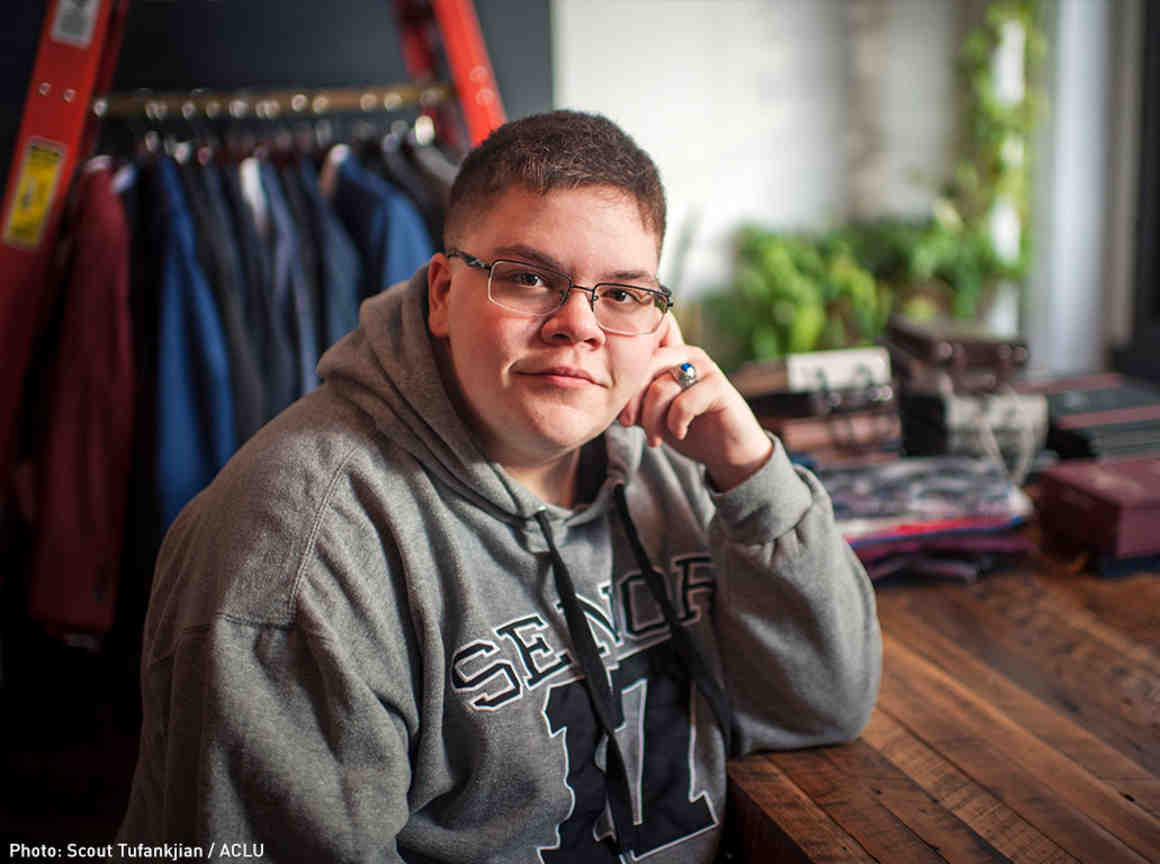 April 2016 – 4th Circuit issues decision stating that schools must treat transgender students consistent with their gender identity
May 2016 – DCL on transgender students
October 2016 – SCOTUS agrees to hear G.G. v. Gloucester case
February 2017 – Rescission of May DCL
March 2017 – U.S. Supreme Court vacates G.G. and remands decision
August 2017 –  4th Circuit send suit back to federal district court.
May 2018 – Virginia federal district court rules for G.G. 

What affect, if any, does this case have on Ohio schools?
Dodds v. U.S. Dept. of Edn.
Issue: whether transgender students are entitled to access restrooms for their identified gender rather than biological gender.
Student previously granted an injunction requiring the district to allow her to use girls’ restroom.
District appealed, requesting a stay of the preliminary injunction.
Dodds v. U.S. Dept. of Edn., 845 F.3d 217 (6th Cir. 2016).
Dodds v. U.S. Dept. of Edn.
Holding: court upheld the injunction
Court looked at student’s young age, mental health history, unique vulnerabilities and use of girls’ restroom over 6 weeks.
Preliminary injunction in this case maintained status quo for student (unlike G.G. case)
District didn’t meet burden of establishing irreparable harm in absence of the stay.
Dodds v. U.S. Dept. of Edn., 845 F.3d 217 (6th Cir. 2016).
EEOC v. R.G.
Facts: 
Aimee Stephens was born biologically male.
While living and presenting as a man, she worked as a funeral director at R.G. & G.R. Harris Funeral Homes.
Stephens indicated her intent to transition from male to female and represent herself and dress as a woman while at work.
EEOC v. R.G., 884 F.3d 560 (6th Cir.2018)
EEOC v. R.G.
Facts:
Stephens was terminated.
Funeral home’s director claimed, under Religious Freedom Restoration Act (RFRA) that his religion prevented him from accommodating Stephens.
EEOC v. R.G.
Religious Freedom Restoration Act (RFRA):
Prohibits the government from enforcing a religiously neutral law against an individual if that law substantially burdens the individual’s religious exercise and is not the least restrictive way to further a compelling government interest
EEOC v. R.G.
Proceedings: 
Stephens filed a complaint with EEOC
EEOC filed Title VII complaint against Funeral Home
Terminating Stephens’ employment on the basis of her transgender and transitioning status and her refusal to conform to sex-based stereotypes
Administering a discriminatory clothing allowance policy
EEOC v. R.G., 884 F.3d 560 (6th Cir.2018)
EEOC v. R.G.
District court granted summary judgment in favor of the Funeral Home on both claims.
Stephens appealed.
EEOC v. R.G.
Title VII
Prohibits employers from “discriminating against any individual with respect to his compensation, terms, conditions, or privileges of employment, because of such individual’s race, color, religion, sex or national origin.”
Includes discrimination on the basis of sex stereotypes.
EEOC v. R.G., 884 F.3d 560 (6th Cir.2018)
EEOC v. R.G.
Holding: discrimination on the basis of transgender and transitioning status is discrimination on the basis of sex.
“It is analytically impossible to fire an employee based on that employee’s status as a transgender person without being motivated, at least in part, by the employee’s sex.”
Funeral Home discriminated against Stephens on the basis of her sex, in violation of Title VII.
EEOC v. R.G., 884 F.3d 560 (6th Cir.2018)
EEOC v. R.G.
Court rejected Funeral Home’s RFRA claims.
Test of RFRA:
Does a government action significantly burden a sincere religious exercise?
EEOC v. R.G.
Alleged burdens: 
Allowing funeral director to wear uniform intended for members of opposite sex is a distraction for family of deceased and hinders healing. 
Forcing funeral home to violate owner’s faith would significantly pressure owner to leave industry and end his ministry to grieving people.
Crowdfunding
What is crowdfunding?
“Raising money and educational materials through Internet-based donation sites.”
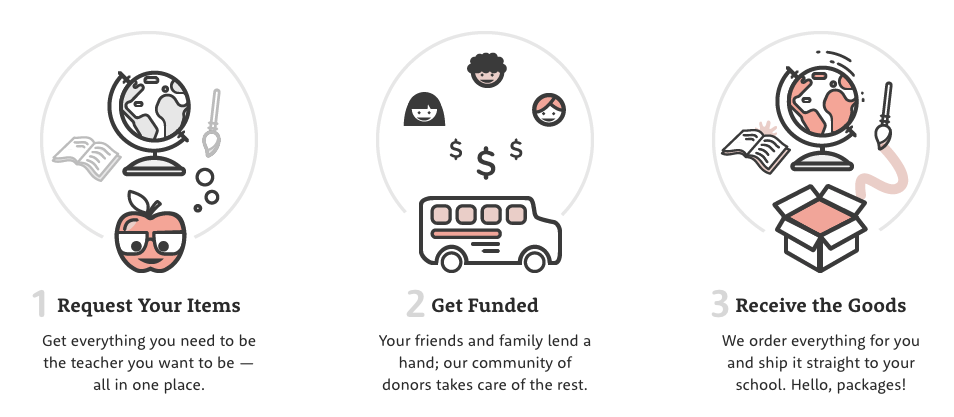 Auditor’s ”Special Report”
Issued July 11, 2018
Surveyed districts
Encouraged district crowdfunding policies
Identified potential issues and best practices
BEST PRACTICES
BEST PRACTICES
#4
Consider and resolve any practical issues with running the campaign or accepting the donations.
BEST PRACTICES
BEST PRACTICES
BEST PRACTICES
Thank you!